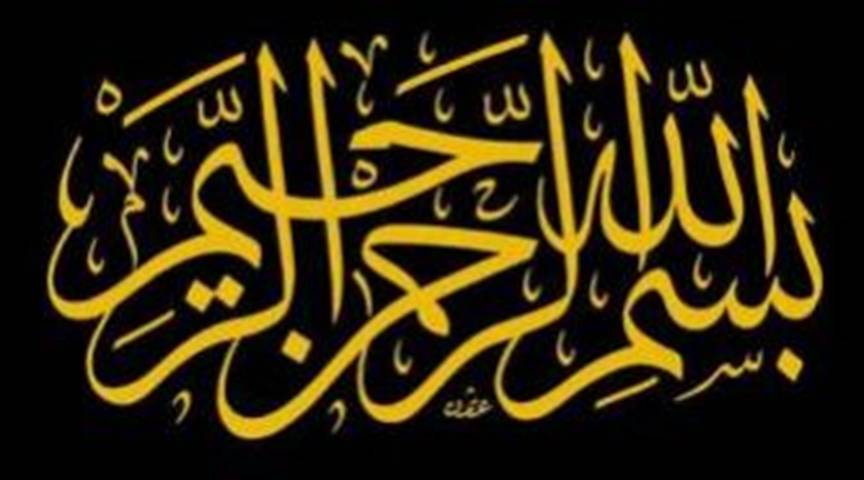 SAMPLING IN QUANTITATIVE RESEARCH
Definition of population
Population is a group of interest to the researcher to whom he would like to generalize the results of his study. They always share a common set of characteristics. (Fraenkel, 2012)
TARGET AND ACCESSIBLE POPULATION
Target population is the population to which the researcher would ideally like to generalize his study results (O-level students in Lahore, Parents of a.c.). It is rarely available.
Accessible population is the population from which the researcher can realistically select subjects, also known as available population. (O-level students in Gulberg, Parents of a.c. residing in Lahore). (Gay 2012)
DEFINITION OF SAMPLING
In research, sampling is the process of  selecting individuals or portion who will participate in study or on which study will be conducted.

What is the appropriate sample design?
  To decide on the most appropriate sample design for a research, the researcher will
First identify a number of sample criteria.
Second evaluate the relative importance of criteria.
SAMPLE SIZE
Samples should be as large as a researcher can manage with given time, money and energy. A recommended number of subjects is 100 for a descriptive study, 50 for correlational study, and 30 in each group for experimental and casual- comparative studies. (Fraenkel 2012)
STAGES IN SELECTING A SAMPLE
Define the target population
Select accessible population
Determine sampling method
Plan process for selecting sampling units
Determine sample size
Select actual sampling units (Zikmund 2012)
Types of Sampling
Probability Sampling

Non Probability Sampling
Probability Sampling
Probability sampling techniques permit the researcher to specify the probability or chance that each member have for being selected.

1. Simple random sampling
2. Stratified sampling
3. Cluster sampling
4. Systematic sampling
Simple random sampling
A simple random sample is one in which each and every member of the population has an independent chance of being selected.

Steps in simple random sampling.
One way to do this is to write each persons name on a piece of paper, place all slips in a container, shake the container and select a slip. Repeat till desired number of sample is selected. But this method is not satisfactory if the population is large.
Contd.
For larger populations, table of random numbers is used- an extremely large list of numbers that has no pattern or order. Steps in selection are;
Identify and define the population (all students studying nutrition in O-levels in Lahore)
Determine the desired sample size (60 for nutrition students)
List all members of population (take names from school rolls)
Assign all individuals on the list a consecutive number from 0 to the required number (000-800)
Contd.
Select an arbitrary number (close your eyes and point!) 
For the selected number, look only at the number of digits assigned to each population member. If the population has 3 digits look at last 3 digits, if has 2 digits look at last 2 (in case of population of 200 select half numbers from 3 digits and half from 2 digit)
If you select a number larger than the number of population ignore that number (955 or 869)
Repeat last 3 steps till desired number of sample is reached.
Stratified sampling
Stratified sampling is a way to ensure desired representation of relevant subgroups within the sample. Stratified sampling involves strategically selecting participants from each subgroup (strata). Stratified sampling is of 2 types; proportional and disproportional.
Proportional stratified sampling
is the process in which subgroups in the population are represented in the sample in the same proportion as they are in population. 
   Example:
  If the population has 7000 males and 3000 females, the sample will have 70 males and 30 females.
Non proportional sampling
is the process of selecting equal sized samples from subgroups if subgroup comparisons are required.
   Example:
  Even if there are 7000 males and 3000 females, the sample will have 50 males and 50 females.
Cluster sampling
The selection of groups or clusters, of subjects rather than individuals is known as cluster sampling. Cluster random sampling is effective with larger number of clusters. Cluster sampling may be the only feasible method of selecting a sample. 
When the researcher is unable to obtain a list of all members of the population.
When the population is spread over a wide geographic area.
When the researcher cannot select randomly due to administrative or other constraints such as time and expense.
Steps in cluster sampling
Identify and define the population (all students studying nutrition in O-levels in Lahore)
Determine the desired sample size (60 for nutrition students)
Identify and define a logical cluster (schools)
List all clusters that make up the population of clusters (schools offering food and nutrition in O-levels)
Estimate the average population members per cluster (15)
Determine the numbers of clusters by dividing the sample size with estimated size of a cluster (60/15)
Randomly select the required number of clusters.
Include in your study all population members in each selected cluster.
Systematic sampling
In systematic sampling, every kth number from the population is selected in the sample. In this type of sampling, all members do not have equal chance of being selected. After the first name is selected, all the rest of the individuals to be included in the sample are automatically determined. To guard against bias, the list of population can be randomly ordered.
Steps in Systematic Sampling
Identify and define the population (all the students studying nutrition in O-levels in Lahore)
Determine the desired sample size (60 for nutrition students)
Obtain a list of population (take names from school rolls)
Determine the kth number (800/60)
Start at some random point in the list. (close your eyes and point!)
Starting at that point, take every kth name on the list until the desired sample is reached (take every 13th number)
Disadvantages
Random sampling is difficult to do because each member has to be identified.
In stratified sampling, researcher needs names of all population members. It is difficult to reach all selected in sample. In non-proportional stratified sampling sample does not represent the population.
Contd.
Disadvantage of cluster sampling is that there is more chance that sample does not represent the population.

 In systematic sampling if the population has been ordered systematically-that is if the arrangement of individuals on the list is in some sort of pattern that accidentally coincides with the sampling interval a marked bias can result.
Non Probability Sampling
Non probability sampling employs a non-random selection process in which all the individuals and/or elements are not given an equal chance of being included in the sample. Non Probability sampling is less likely to produce a representative sample than compared to the Probability sampling methods.
Disadvantages of Non Probability Sampling
•	The sample produced may or may not be an accurate representation of the entire population.

•	An unknown part of the population may not be included in the sample.

•	Hence the results could not be generalized to the entire population.
Uses of Non Probability Sampling
•	This type of sampling technique is used when the researcher wants to show that a certain trait exists in the entire population.
•	When randomization is not possible e.g. in cases of almost limitless populations.
•	When the researcher is conducting a pilot, exploratory or a qualitative study.
•	When the researcher has limitations of budget, time, resources, manpower etc.
•	When the researcher is not aiming to generalize results on the entire population.
Types of Non-Probability Sampling
1.	Convenience sampling
2.	Quota sampling
3.	Theoretical/ Purposive sampling
1. Convenience Sampling
In convenience sampling, samples are selected on the basis of availability and easy access by the researcher. Individuals/ elements were included only because they were available and convenient to recruit.
Strengths
•	It is the easiest, cheapest and the least time consuming sampling technique. Hence also the most widely used.
Limitations
 The researcher has no control over the representativeness of the sample.
•	Most convenience samples are not an accurate representation of the population.
•	It is quite likely that the sample will be biased.
2. Quota Sampling
In this type of sampling subjects are selected according to equal or proportionate representation as in the entire population. Proportions are defined with respect to known characteristics such as age, gender, socio-economic status, education, religion, race etc.
The researcher then uses convenience or judgment sampling to select individuals from the subgroups.
Strengths
•	Mostly the subgroups are defined by the variables of the study.
•	This technique is ideal if the researcher wishes to study a variable of a particular subgroup.
•	Study of relationships among subgroups is possible.
•	It can be applied if a sampling frame is not available.
Limitations
•	However, the traits/ variables of the subgroups maybe over emphasized.
•	It may not be a total representation of the population and can be unreliable.
3. Purposive Sampling
Purposive sampling is also known as “Judgmental sampling”. In this type of sampling the researcher intentionally selects the sample based on some previous knowledge about the population or based on a specific objective of the research. The individuals are selected on some criteria or common characteristics.
Strengths
•	The sample is selected using a set criteria/ characteristics.
•	The researcher only includes individuals of interest and excludes the rest.
•	It is cost & time efficient as it focuses on specified targets.
Limitations
•	The researcher’s judgment may not always be accurate.
Sampling Error
Sampling Error is the deviation of the sample from the population. It is due to individual differences within the sample, which may not truly represent the population. Sampling error is caused by chance. Sampling error can be avoided by selecting the entire population, but it is not possible in all cases. It can be minimized through randomization &probability sampling. It can also be reduced by selecting a larger sample size.
Sampling Bias
Sampling Bias is when some subjects/ individuals are preferred over others or when the sample is selected in such a way so as to yield favorable outcomes. It can be of two types:
Omission Bias: When certain individuals or groups are intentionally excluded from the sample.
Inclusive Bias: It occurs when certain individuals or groups are preferred over others. It may be due to convenience or to achieve favorable results.
GENERALIZABILITY AND EXTERNAL VALIDITY
Generalizability & External Validity are inter-related. External validity is the extent to which the results of a particular study can be applied from a sample to a population. External validity is used to judge the importance of a research. Researches with poor external validity are not taken very seriously.
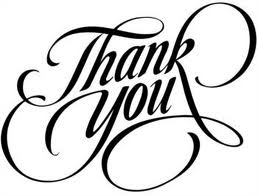 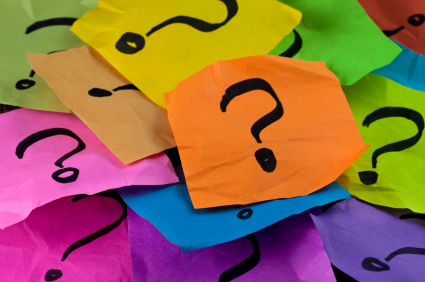